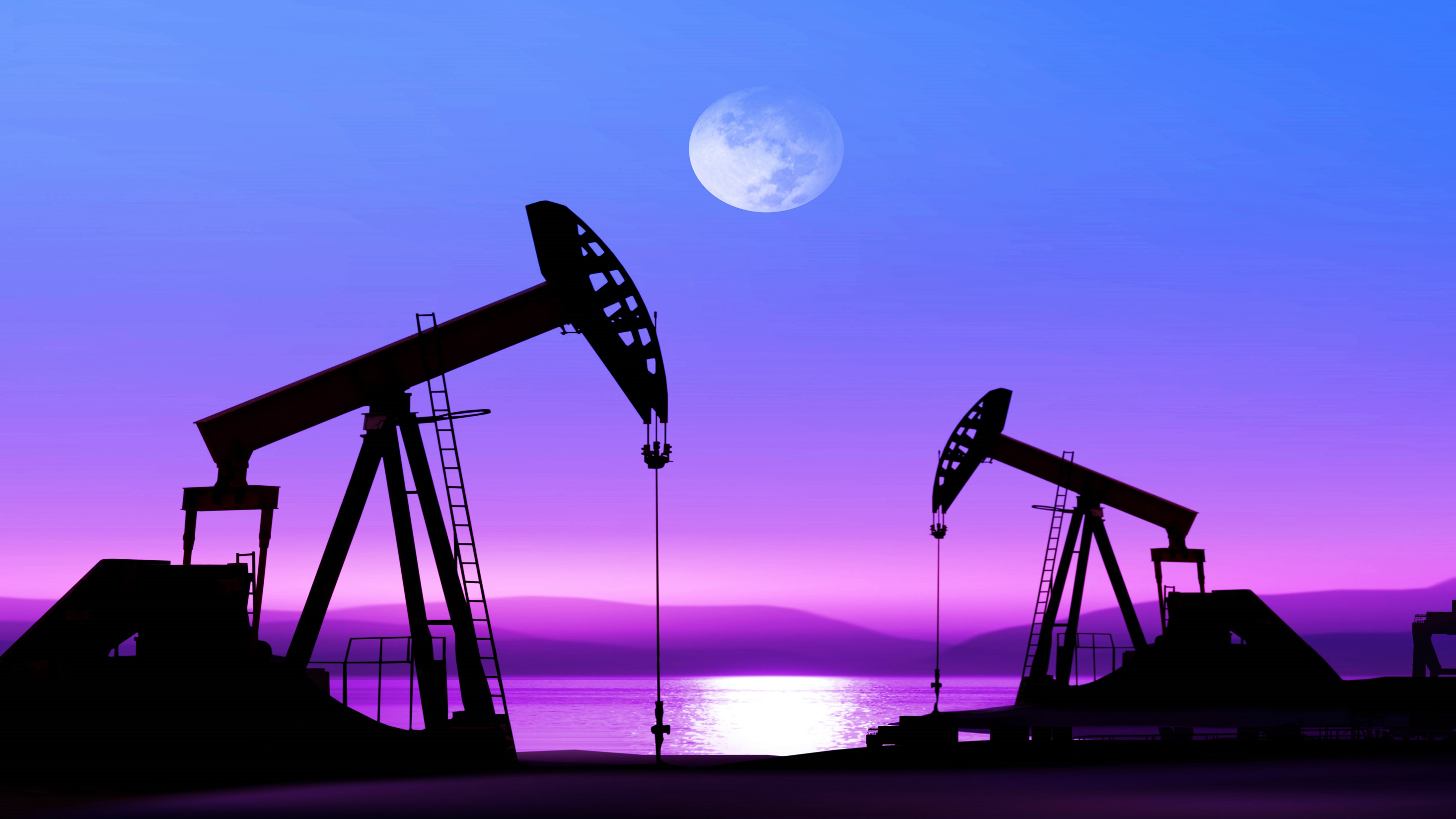 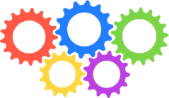 «РОБОТ ДЛЯ ПОИСКА УТЕЧКИ НЕФТИ»
Команда «КНП»
Якутин Даниил,
Ефимовских Александр

село Николо-Павловское
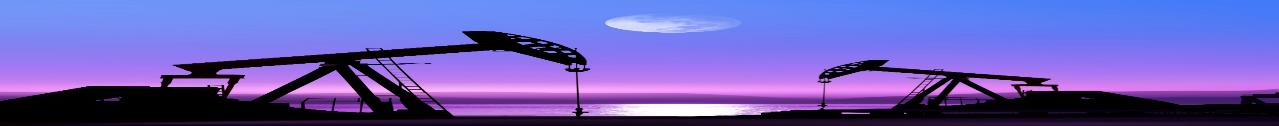 Целеполагание
Цель проекта: разработать   установку из конструктора LEGO, которая поможет найти утечку нефти и остановить работу насоса-качалки.
Задачи:
1. Изучить литературу о том, что такое нефть и как ее добывают
2. Исследовать особенности добычи нефти разными способами
3. Смоделировать и изготовить установку по добыче нефти
4. Разработать схему и алгоритм работы устройства
5. Подготовить отчет и презентацию
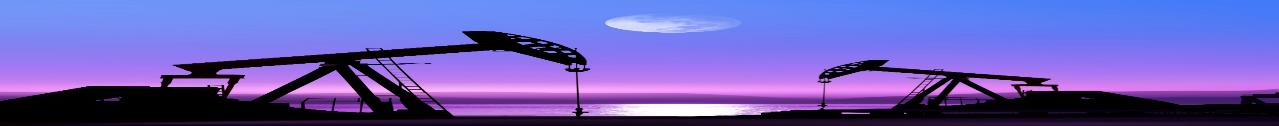 Планирование - дорожная карта
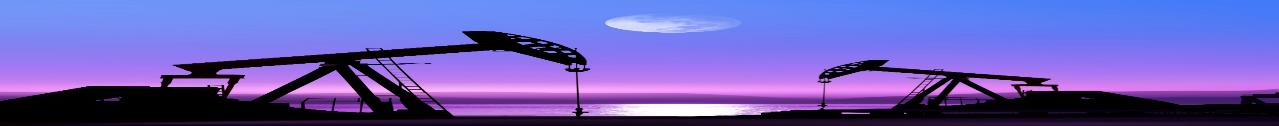 Анализ информации
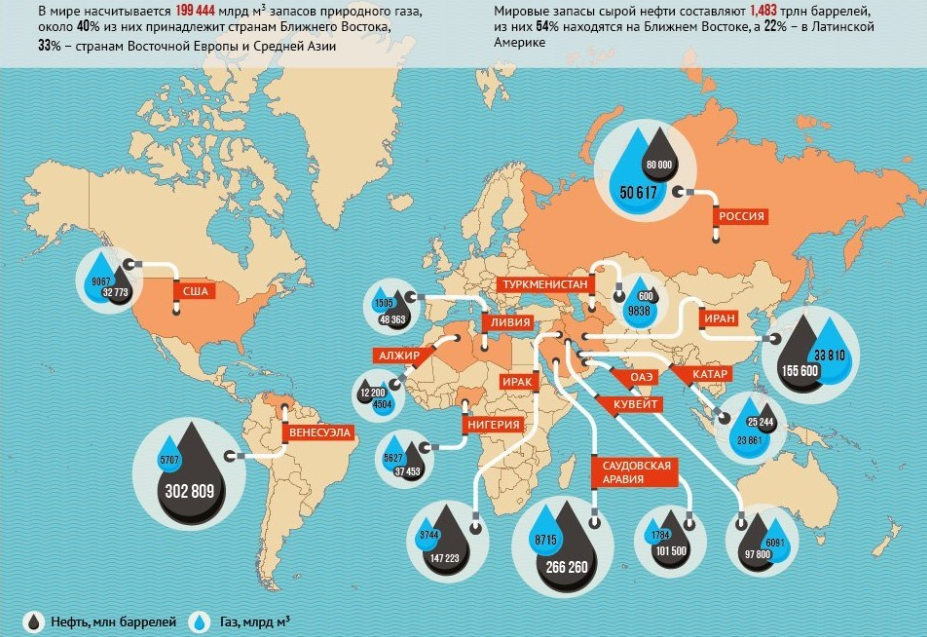 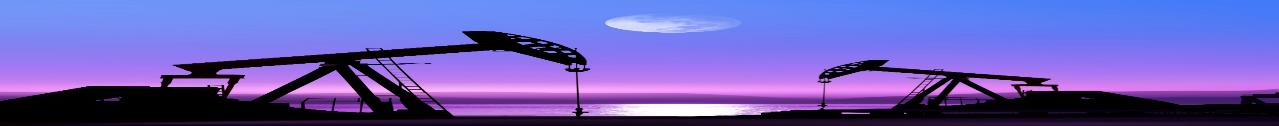 Анализ информации
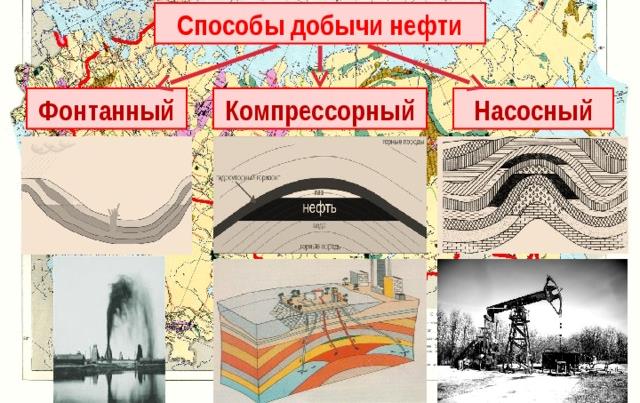 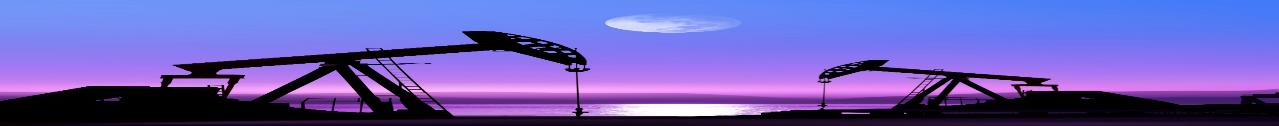 Анализ информации
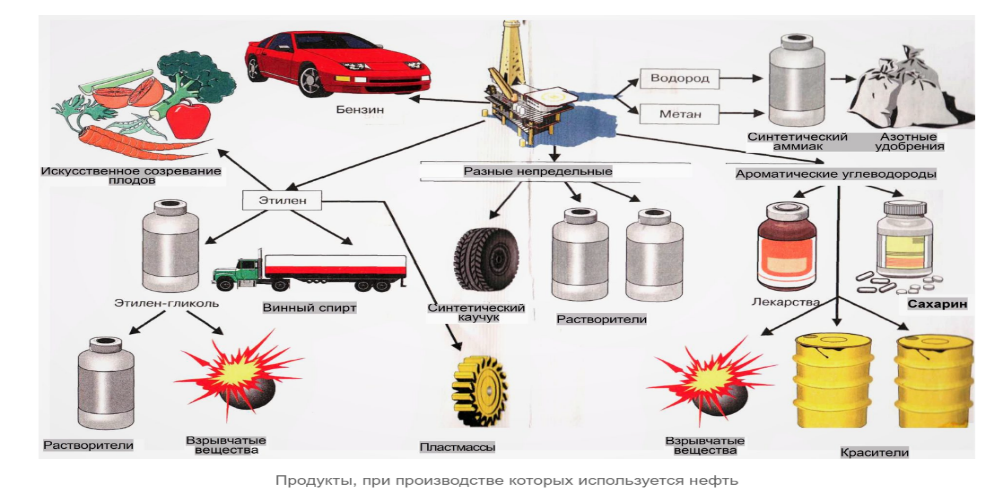 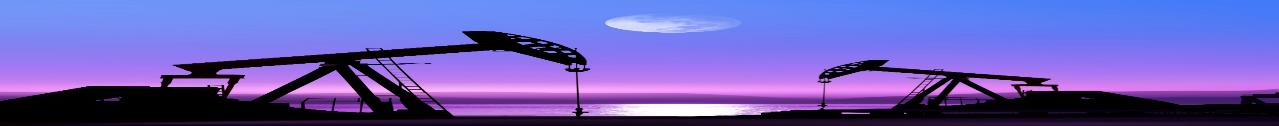 Реализация проекта
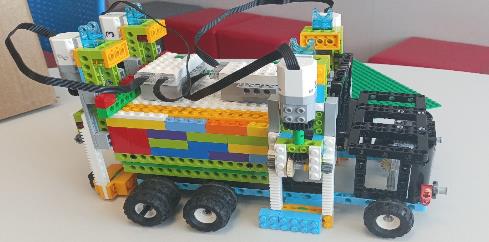 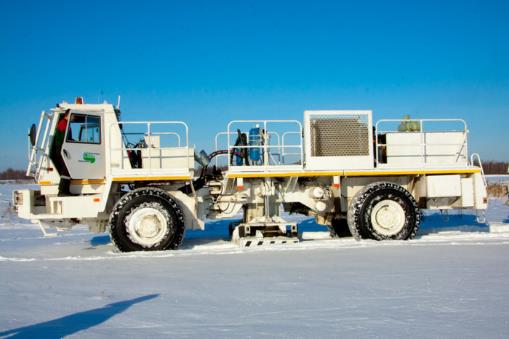 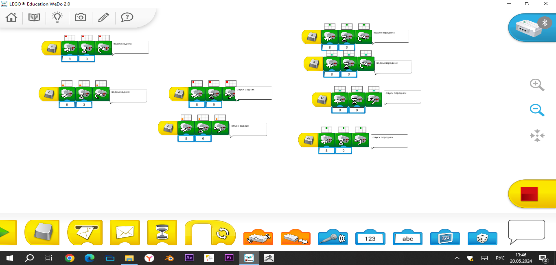 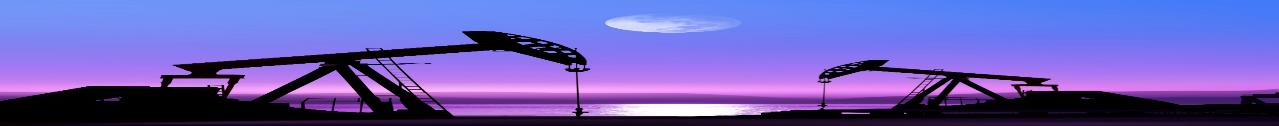 Реализация проекта
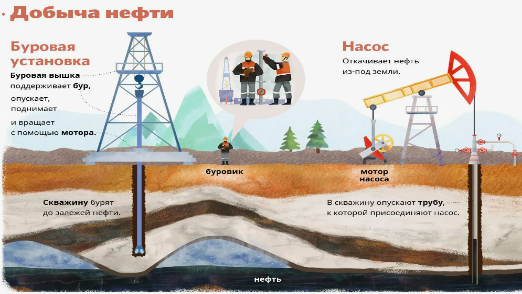 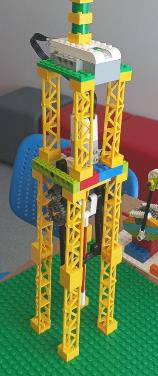 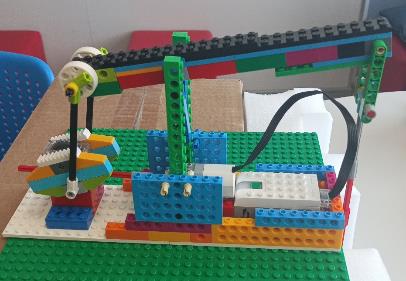 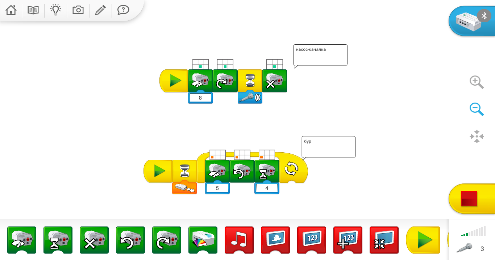 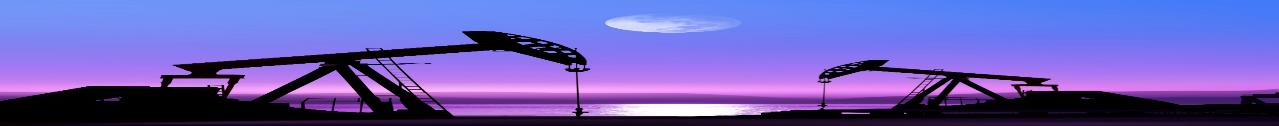 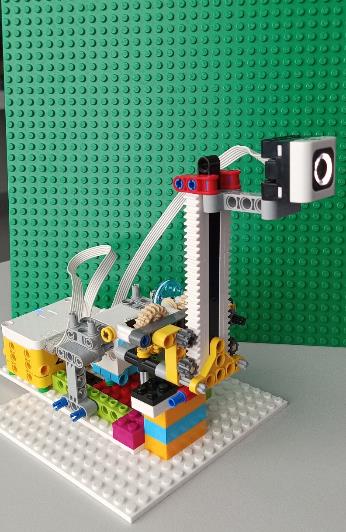 Реализация проекта
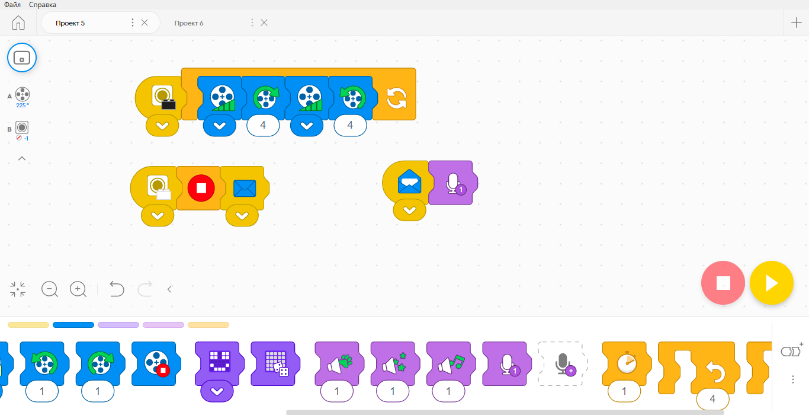 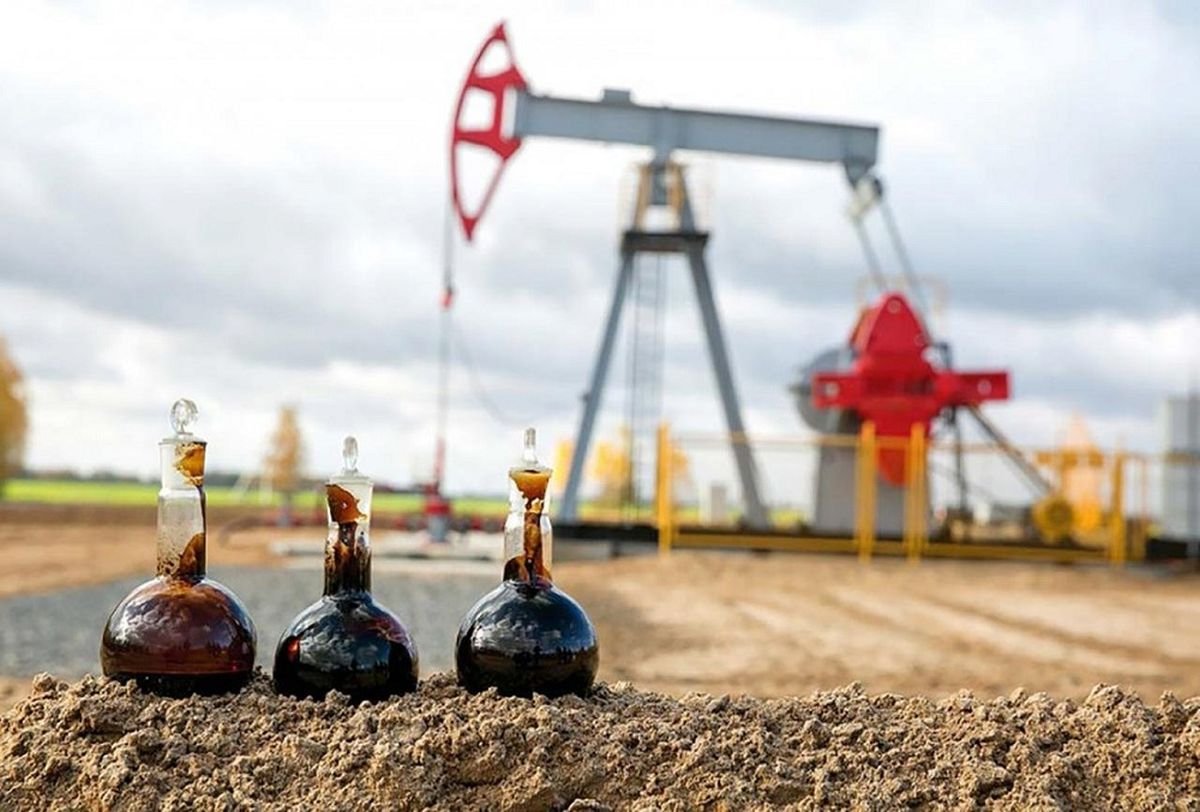